Dear  Jane,
  Thanks for your last e-mail.I  would like to tell you about the Carnival that takes place in my country every year.
   Carnival is a festive season that occurs before the Christian season of Lent.
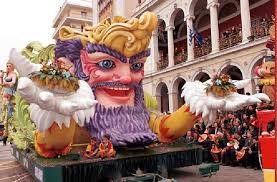 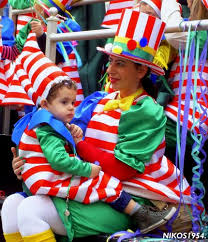 The  main events typically occur during February  or early March.Carnival involves a public celebration and parade combining  some elements of a circus ,masks and public street party.People wear  masks during these celebrations ,an overturning of life’s normal things..
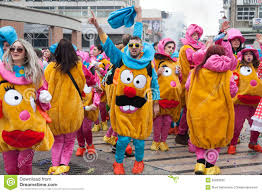 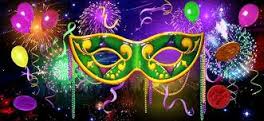 From an anthropological point of view,carnival is a reverse ritual ,in which social roles are reversed and norms about desired behaviour are suspended.

      Carnival can,thus, be regarded as a rite of passage from darkness to light,from winter to spring, a fertility celebration ,the first spring festival of the new  year.
     I look forward to your visiting my country ,so we can go to the carnival together.See you soon,
                                 Love,Miropi
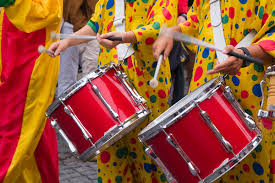